PESANDO ÁREAS
IES MELCHOR DE MACANAZ
¿Qué vamos a a hacer?
El objetivo de esta práctica es calcular aproximadamente, el área contenida en el interior de una línea cerrada cualquiera, dibujada en un folio por un procedimiento nada habitual, como es el “ pesado” de dicha área. También estudiaremos el error que cometemos en dicho cálculo.
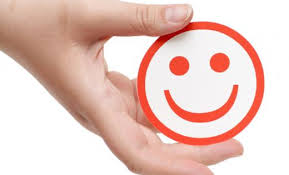 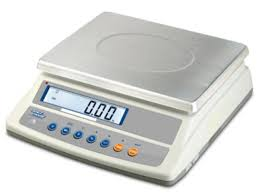 IES MELCHOR DE MACANAZ
Pasos a seguir
1. Pesaremos una hoja de papel de estaño.
2. Después, en otra hoja, incluiremos las figuras para las que queremos calcular el área y las pesaremos también.
3.Finalmente, utilizaremos las reglas de 3 para nuestros cálculos.
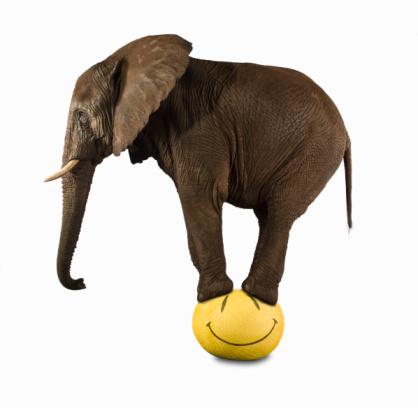 IES MELCHOR DE MACANAZ
El área de una figura irregular
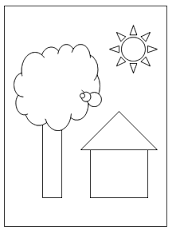 - Haz un dibujo. 

- Trata de calcular el área del dibujo que has realizado.
IES MELCHOR DE MACANAZ
El área que determina Pocoyo
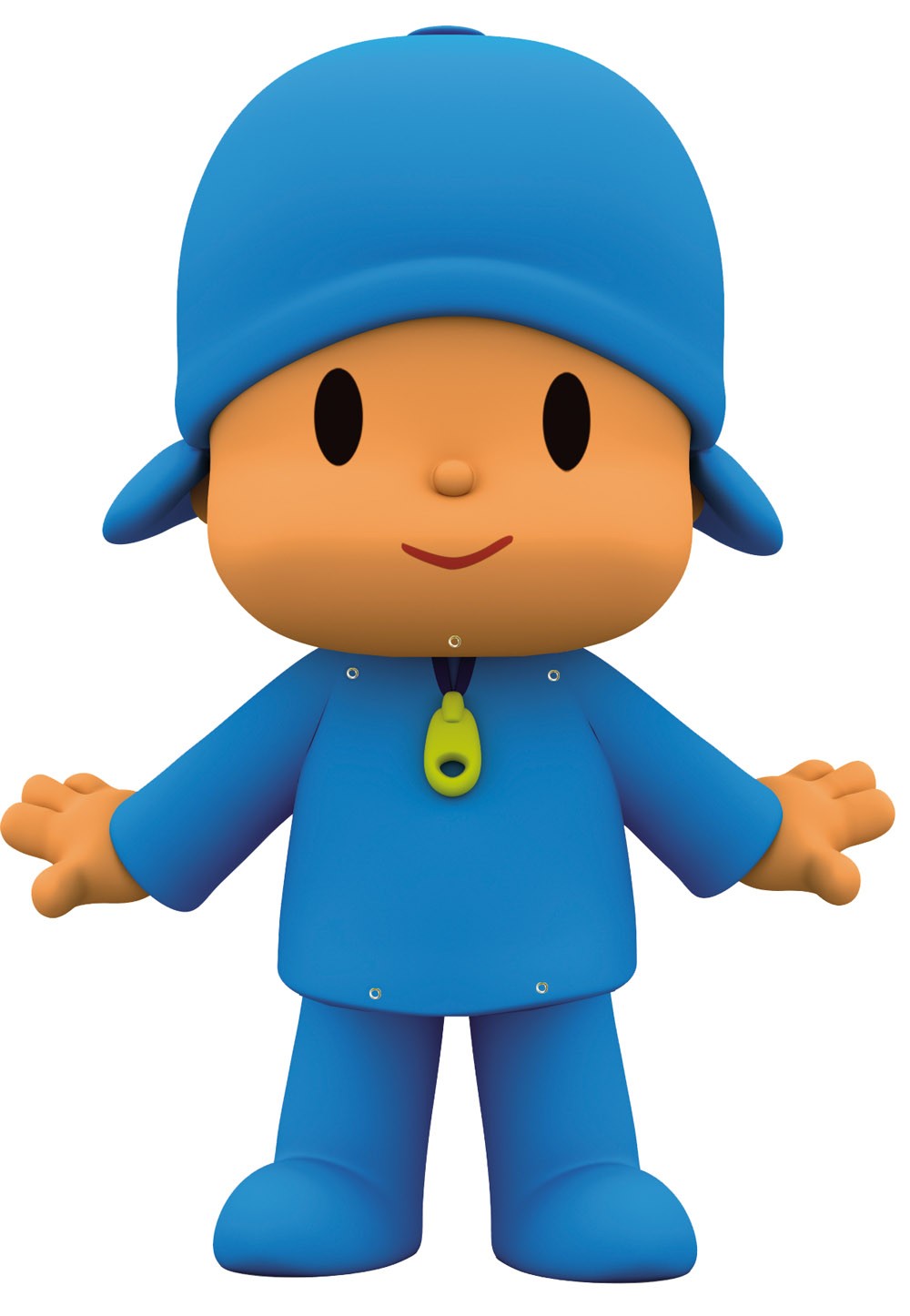 ¿Sabrías calcular el área que determina la figura de Pocoyo al ponerla sobre el plano?
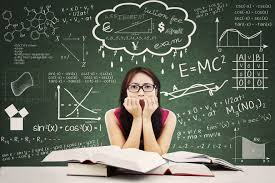 IES MELCHOR DE MACANAZ
Calculando el área de nuestra mano
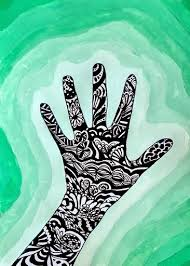 Ahora vamos a tratar de calcular el área que determina nuestra mano al ponerla sobre un folio. ¿Sabrías hacerlo?
IES MELCHOR DE MACANAZ
Calculando el área de Albacete
Sabiendo que España tiene una superficie de 504.645 km^2. ¿cómo podemos calcular fácilmente el área de Albacete?
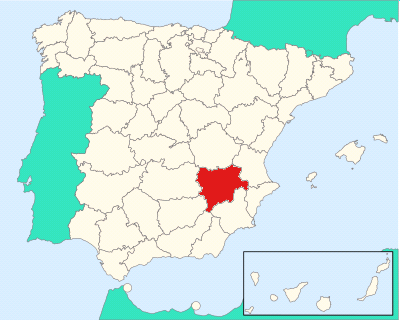 IES MELCHOR DE MACANAZ
El método montecarlo
Número de tamborileros en Miércoles Santo
 Área de la Plaza del Ayuntamiento de Hellín
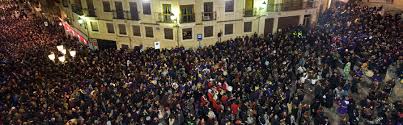 IES MELCHOR DE MACANAZ
El método montecarlo
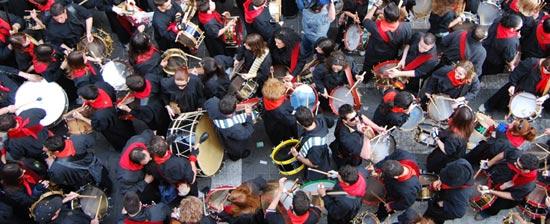 IES MELCHOR DE MACANAZ
El método montecarlo
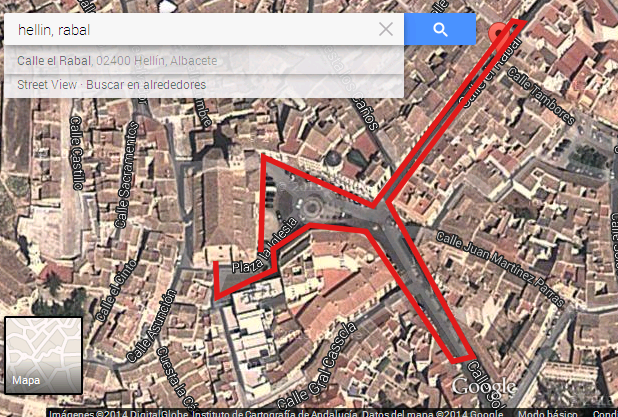 IES MELCHOR DE MACANAZ